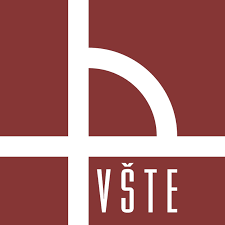 Zakladatelský projekt pro dopravně-logistickou společnost
Autor bakalářské práce: Václav Kuthan
Vedoucí bakalářské práce: Ing. Martina Hlatká
Oponent bakalářské práce: Ing. Martin Komorný
České Budějovice, červen 2023
Motivace a důvody k řešení daného problému
studijní zaměření
pracovní zkušenost
získání nových znalostí
uplatnění informací v pracovním zaměření
Cíl práce
Cílem bakalářské práce je zpracování zakladatelského projektu v aplikaci na konkrétní podnik.
Výzkumné otázky
Mají podniky zájem o nové dopravce?
Jaká minimální cena se musí stanovit na 1 kilometr?
Bude společnost po prvním roce generovat zisk?
Použité metody
odborná literatura

dotazníkové šetření

analýza SWOT
Diskuse výsledků
výzkumná otázka č. 1: Mají podniky zájem o nové dopravce?

dotazníkové šetření – 40 podniků

65 % podniků hlédá dopravce
Diskuse výsledků
výzkumná otázka č. 2: Jaká minimální cena se musí stanovit na 1 kilometr?
jednotlivé náklady
Renault – 13,2 Kč
Man TGL – 18,35 Kč
Man TGX – 24,08 Kč
Diskuse výsledků
výzkumná otázka č. 3: Bude společnost po prvním roce generovat zisk?
kalkulace tržeb x nákladů
1 172 940 Kč
Návrhy opatření
sledování konkurence
nejnovější technologie
zaměstnanci společnosti – peněžní ohodnocení, školení
budování nových kontaktů
Závěrečné shrnutí
cíl bakalářské práce

výzkumné otázky

návrhy opatření
Otázky vedoucího práce
Vyjádřete se prosím k tak vysoké shodě v teoretické práci?
Otázky oponenta práce
Plánuje dopravce jezdit tuzemskou nebo mezinárodní dopravu a proč?
Děkuji za pozornost.